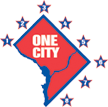 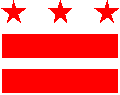 DISTRICT DEPARTMENT OF TRANSPORTATION

PSRA

PERMIT ISSUANCE REPORT
FOR
FY2012-FY2013
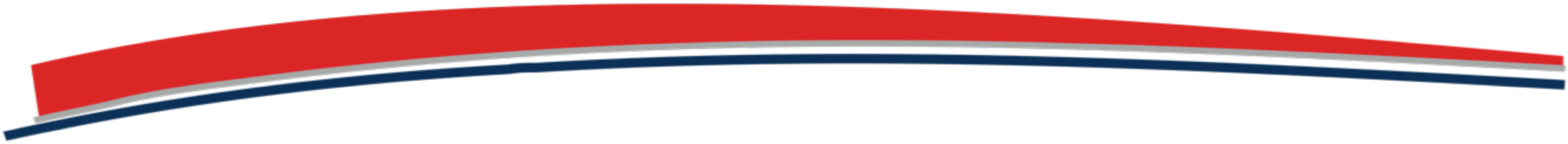 District Department of Transportation | Public Space Regulation Administration  
 Permits Office | 1100 4th Street SW, Suite E-360, Washington, DC 20024 | 202-442-4670 
 Inspections Office | 55 M St SE, 6th Floor, Washington, DC 20003  |202-645-7050
ddot.dc.gov
2/26/2014
1
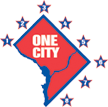 PERMIT SUMMARY
FY 2012 & FY 2013
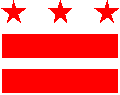 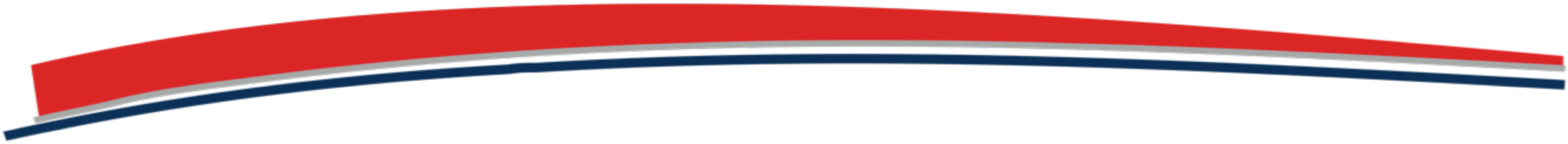 District Department of Transportation | Public Space Regulation Administration  
 Permits Office | 1100 4th Street SW, Suite E-360, Washington, DC 20024 | 202-442-4670 
 Inspections Office | 55 M St SE, 6th Floor, Washington, DC 20003  |202-645-7050
ddot.dc.gov
2/26/2014
2
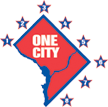 PERMIT SUMMARY
FY 2012 & FY 2013
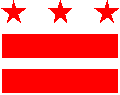 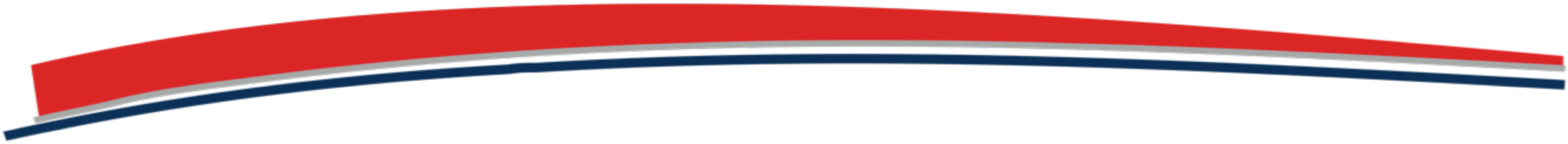 District Department of Transportation | Public Space Regulation Administration  
 Permits Office | 1100 4th Street SW, Suite E-360, Washington, DC 20024 | 202-442-4670 
 Inspections Office | 55 M St SE, 6th Floor, Washington, DC 20003  |202-645-7050
ddot.dc.gov
2/26/2014
3
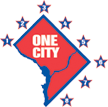 RESIDENTIAL OCCUPANCY
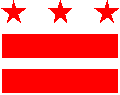 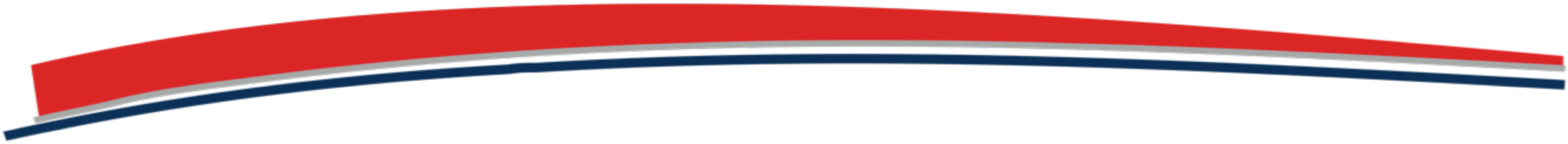 District Department of Transportation | Public Space Regulation Administration  
 Permits Office | 1100 4th Street SW, Suite E-360, Washington, DC 20024 | 202-442-4670 
 Inspections Office | 55 M St SE, 6th Floor, Washington, DC 20003  |202-645-7050
ddot.dc.gov
2/26/2014
4
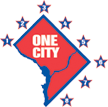 RESIDENTIAL OCCUPANCY
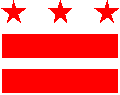 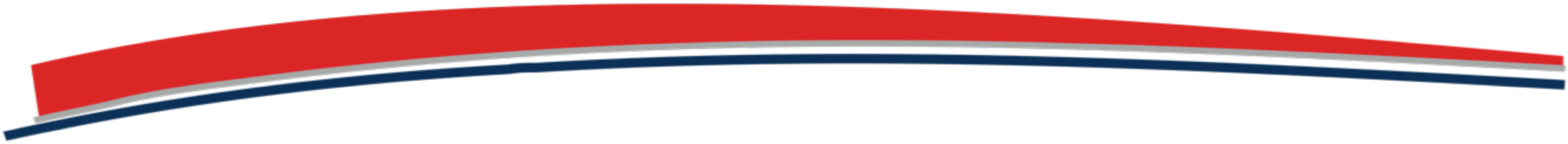 District Department of Transportation | Public Space Regulation Administration  
 Permits Office | 1100 4th Street SW, Suite E-360, Washington, DC 20024 | 202-442-4670 
 Inspections Office | 55 M St SE, 6th Floor, Washington, DC 20003  |202-645-7050
ddot.dc.gov
2/26/2014
5
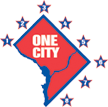 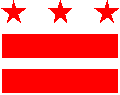 CONSTRUCTION
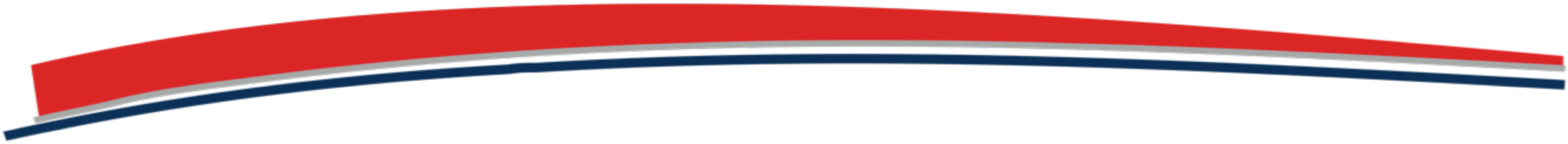 District Department of Transportation | Public Space Regulation Administration  
 Permits Office | 1100 4th Street SW, Suite E-360, Washington, DC 20024 | 202-442-4670 
 Inspections Office | 55 M St SE, 6th Floor, Washington, DC 20003  |202-645-7050
ddot.dc.gov
2/26/2014
6
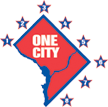 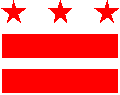 CONSTRUCTION
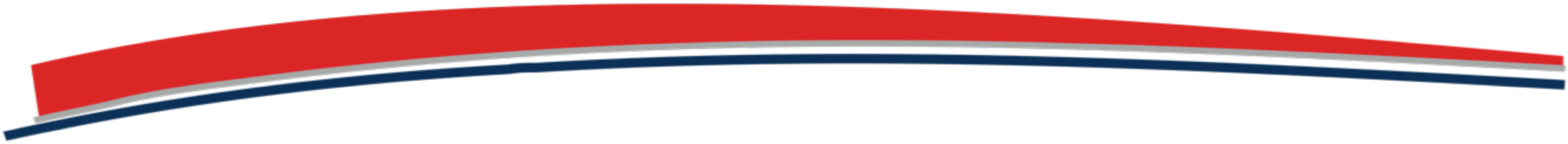 District Department of Transportation | Public Space Regulation Administration  
 Permits Office | 1100 4th Street SW, Suite E-360, Washington, DC 20024 | 202-442-4670 
 Inspections Office | 55 M St SE, 6th Floor, Washington, DC 20003  |202-645-7050
ddot.dc.gov
2/26/2014
7
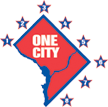 OCCUPANCY  DURING CONSTRUCTION
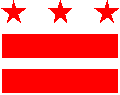 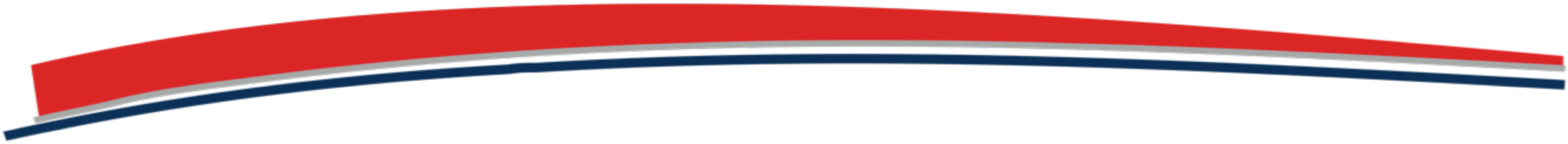 District Department of Transportation | Public Space Regulation Administration  
 Permits Office | 1100 4th Street SW, Suite E-360, Washington, DC 20024 | 202-442-4670 
 Inspections Office | 55 M St SE, 6th Floor, Washington, DC 20003  |202-645-7050
ddot.dc.gov
2/26/2014
8
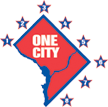 OCCUPANCY  DURING CONSTRUCTION
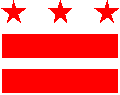 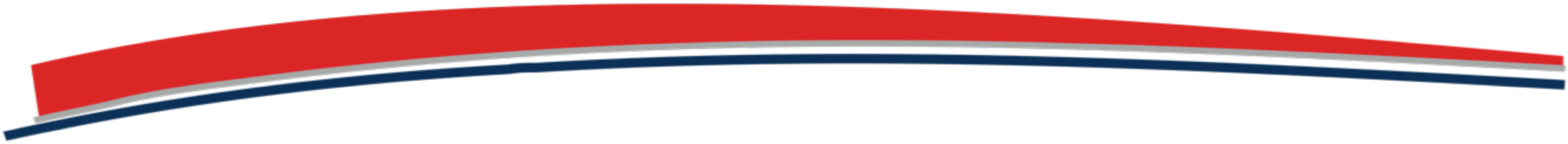 District Department of Transportation | Public Space Regulation Administration  
 Permits Office | 1100 4th Street SW, Suite E-360, Washington, DC 20024 | 202-442-4670 
 Inspections Office | 55 M St SE, 6th Floor, Washington, DC 20003  |202-645-7050
ddot.dc.gov
2/26/2014
9
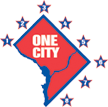 SPECIAL EVENT OCCUPANCY
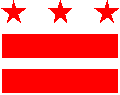 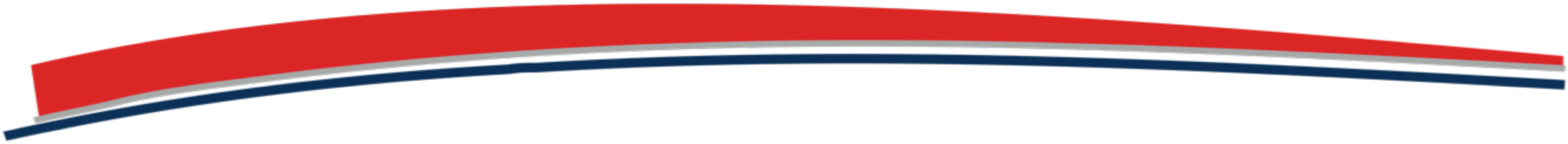 District Department of Transportation | Public Space Regulation Administration  
 Permits Office | 1100 4th Street SW, Suite E-360, Washington, DC 20024 | 202-442-4670 
 Inspections Office | 55 M St SE, 6th Floor, Washington, DC 20003  |202-645-7050
ddot.dc.gov
2/26/2014
10
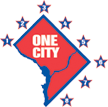 SPECIAL EVENT OCCUPANCY
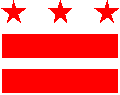 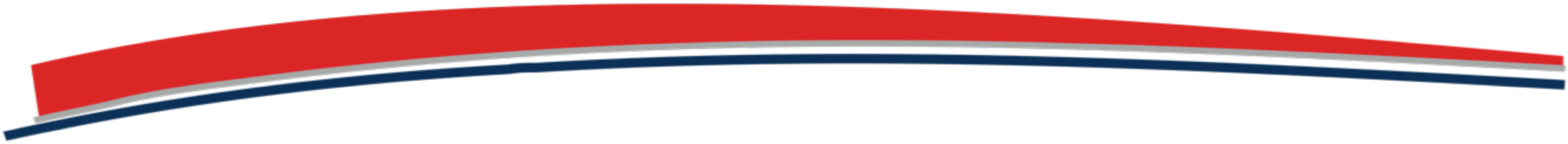 District Department of Transportation | Public Space Regulation Administration  
 Permits Office | 1100 4th Street SW, Suite E-360, Washington, DC 20024 | 202-442-4670 
 Inspections Office | 55 M St SE, 6th Floor, Washington, DC 20003  |202-645-7050
ddot.dc.gov
2/26/2014
11
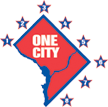 COMMERCIAL VEHICLES
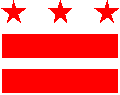 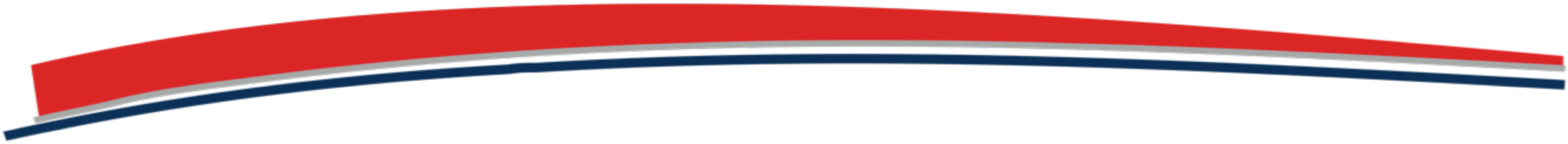 District Department of Transportation | Public Space Regulation Administration  
 Permits Office | 1100 4th Street SW, Suite E-360, Washington, DC 20024 | 202-442-4670 
 Inspections Office | 55 M St SE, 6th Floor, Washington, DC 20003  |202-645-7050
ddot.dc.gov
2/26/2014
12
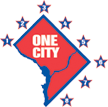 COMMERCIAL VEHICLES
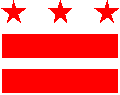 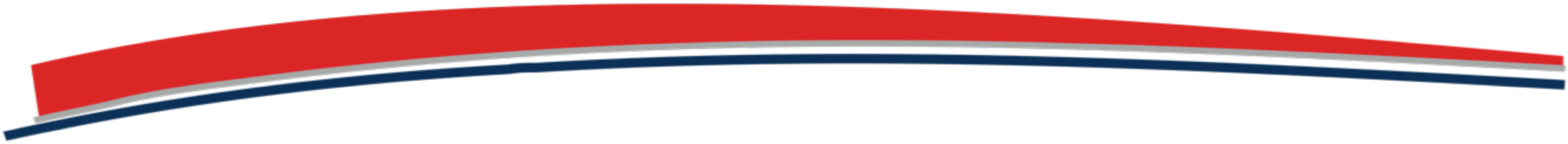 District Department of Transportation | Public Space Regulation Administration  
 Permits Office | 1100 4th Street SW, Suite E-360, Washington, DC 20024 | 202-442-4670 
 Inspections Office | 55 M St SE, 6th Floor, Washington, DC 20003  |202-645-7050
ddot.dc.gov
2/26/2014
13